Youth Business Alliance @ Animo Inglewood High School
March 20, 2018
1
INTRODUCTION
My name is Nicole Webb and I am 33 years old

I work for MatchCraft in Santa Monica, CA

MatchCraft is a digital marketing platform

My role at MatchCraft is the Head of People & Culture
2
My childhood
I was born in San Jose, CA and raised in Sacramento, CA
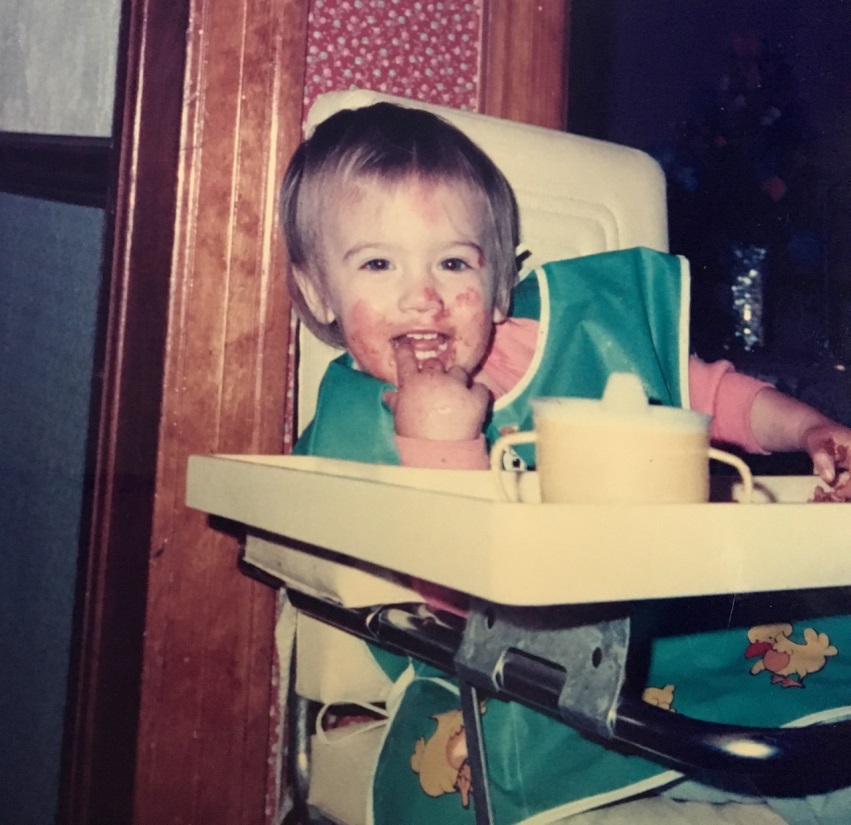 “Jump into the middle of things, get your hands dirty, fall flat on your face, and then reach for the stars.” – Ben Stein
3
MY HIGH SCHOOL
I attended Del Campo High School in Fair Oaks, CA
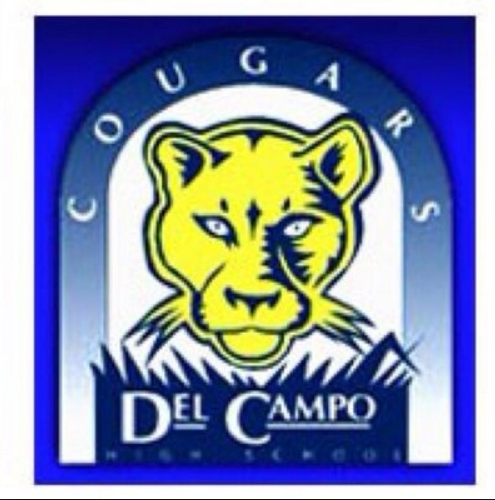 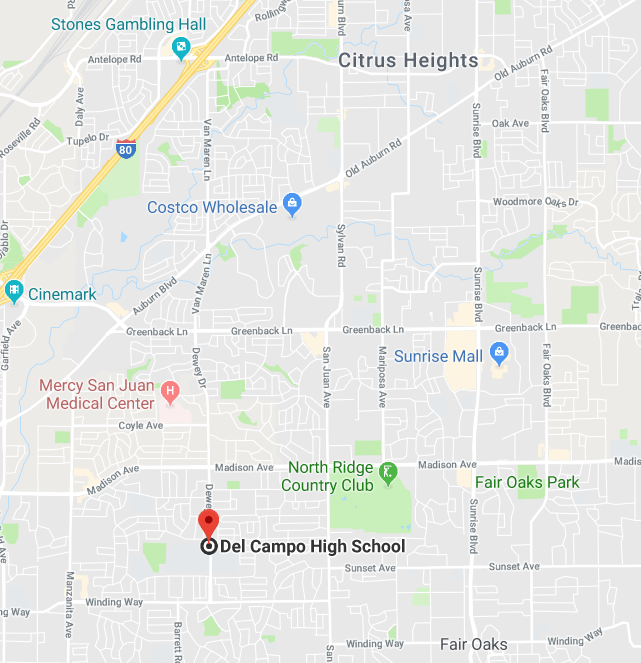 4
High School
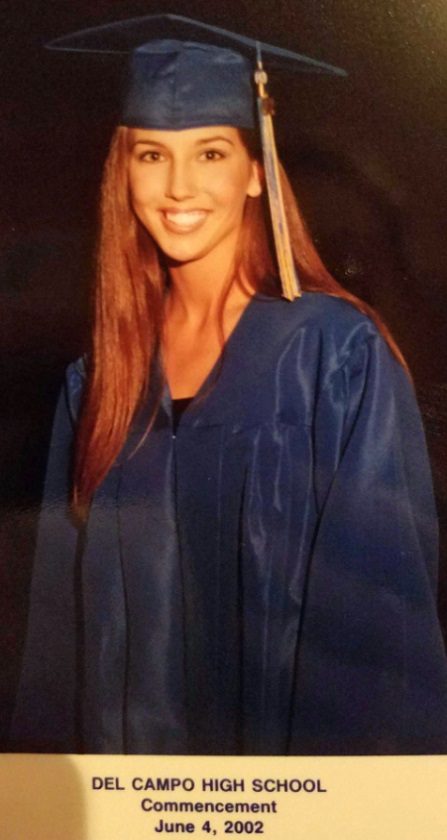 In High School I was:

Outgoing
Moderately Academic
Social
An Observer
5
High School
:
Things I enjoyed in High School:
Challenges in High School:
Classes:
Sociology and History classes
Art Classes

Activities:
School sporting events 
Social events and dances
Dance
Challenging classes:
Algebra


Challenging experiences:
Bullying and Harassment as a Freshman
6
Getting in to College
A few things I encourage you to do to ensure you get into college:

Make sure you meet with your counselors

Ensure your choosing transferable courses

Take the PSAT and SATs

Research Applicable Grants & Funding

Ask for Help
7
College
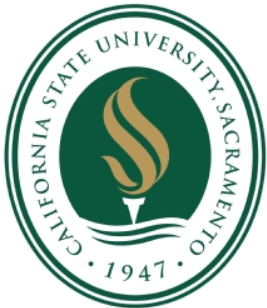 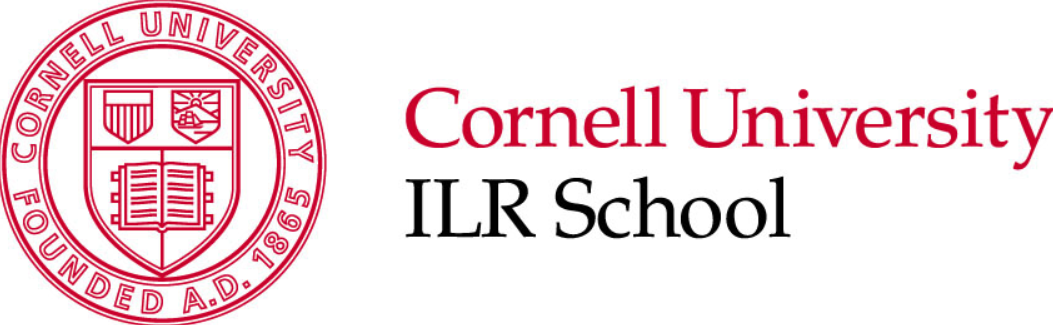 B.A. Psychology
Phi Kappa Phi Honor Society
Master Certificate in Human Resources
School of Industrial & Labor Relations
8
College
Things I enjoyed in College:
Challenges in College:
Autonomy
Getting to explore education 
Being a Professors Assistant
Earning my degree

Favorite Classes:
Multicultural Psychology
Psychopharmacology
History of Rock N Roll
Religion in Film
Working 15-20 hours a week and taking a full-load+
Finding out my last semester of college that I was missing 1 unit   

 Most Challenging Classes:
Advanced Research Methods
Cognitive Psychology
9
College
Working while getting my Education:

High School

College

Post-undergraduate
10
Getting a job after College
The top few things I did to ensure I got a good job after college were:

Graduated College with Honors 

Professor Assistant in College

Going Above and Beyond at my Part-time Jobs

Networking

Resume Creation
11
My Career
The first job I had after college was:
Anthem Venture Partners
Executive Assistant and Office Management


The worst job I have ever had was:
Working in a Tanning Salon
12
My Career
Challenges I have had to overcome throughout my career are:

Graduating college right before the “Crash of 2008”
Economic downturn

Becoming too invested in someone else’s company
13
My Career Path
14
[Speaker Notes: You may use this chart to describe your journey to the current career]
This is My Company
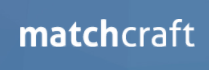 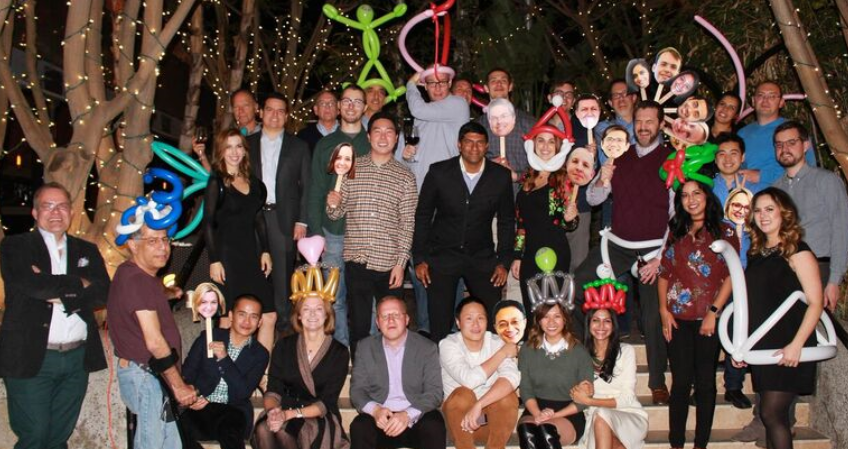 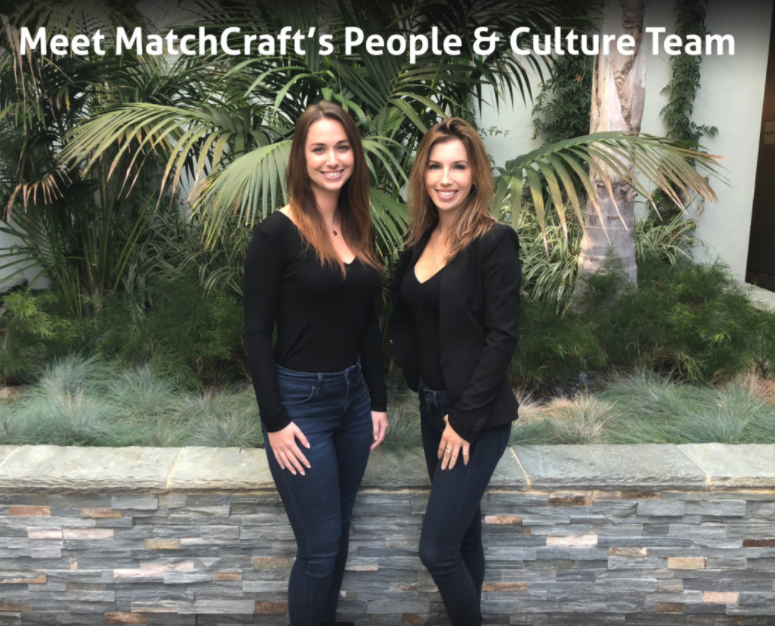 Santa Monica, CA | Leiden, Netherlands | Sao Paulo, Brazil
https://www.instagram.com/matchcraftllc/?hl=en
15
Organizational Structure
16
[Speaker Notes: Use this graph to give more description of your role specifically (responsibilities, typical work week, direct reports, etc.)]
Compensation at my company
C-Suite
($200k-400K)
Director + 
V.P. Level
($120-$190K)
Middle Manager
($75-$110K)
Entry Level
($50,000)
17
[Speaker Notes: Use this graph to show general compensation ranges for people in various roles in your company]
People & Culture Functions
Benefits and Employee Welfare

Performance Review Management 

Compensation Analysis and Market trends

Compliance and Employment Law Trends

Employee Relations

Career Pathing

Recruiting and Talent Acquisition
18
A hands-on lesson
The Importance of an Interview

“Never wear a backward baseball cap to an interview unless applying for the 
job of umpire”– Dan Zevin
19
Hiring manager Pet-Peeves
Tardiness—Don’t be late to an interview

Not knowing what company you’re interviewing for or what service the company provides

When resumes don’t match an application
20
Favorite Interview Questions
How do you define work-life balance? 

What benefits are most valuable to you when considering employment at a company?

Describe an accomplishment you are most proud of and why 

Describe some adversity or challenge that you have had to overcome and how you dealt with it?
21
More than just work
Make Art

Dance

Pilates

Travel

Community Outreach and Philanthropy

Spend time with family, friends, & my beloved rescue dog, Oliver!
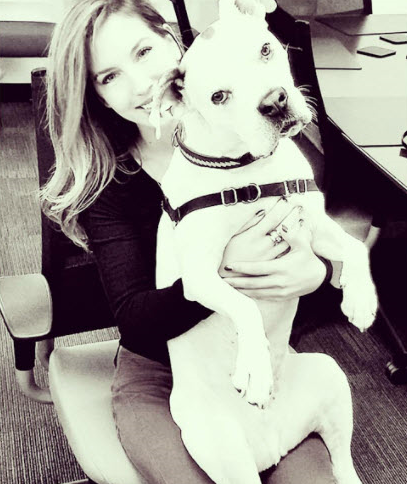 22
Do it all over again?
If I could talk to my high school self, what would I say?

Don’t place so much value on what others are doing or saying

Having a social life in high school is great; however, when you’re in college and taking 22 units in one semester, you’ll wish you would have stayed home to focus on studying a little more often
23
QUESTION AND ANSWER
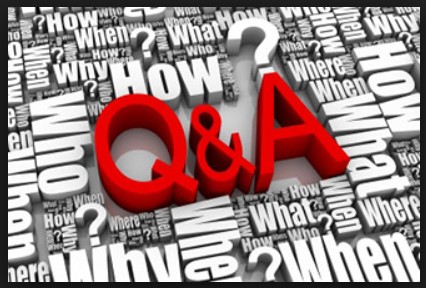 24